Vad vet vi idag om psykoterapi?Rolf SandellStockholm 26 oktober 2017
© Rolf Sandell, 2017
© Rolf Sandell, 2017
© Rolf Sandell, 2017
Effektstorlek (ES) = 0,80
-If psychotherapy were an intervention designed to help people lose weight, the average American male would lose ~54 lbs.  The average American female would lose ~62 lbs.-If psychotherapy were an intervention designed to increase intelligence, the average person would gain ~12 IQ points.    -If psychotherapy were an intervention designed to increase annual income, the average salaried employee in America would get a $27,200 raise (from $37,500 to $64,700; based on 2008 data from the US Bureau of Labour Statistics).
© Rolf Sandell, 2017
”Medelvärdesillusionen”
© Rolf Sandell, 2017
120 Burnout patients(Oldenburg Burnout Inventory, OLBI)
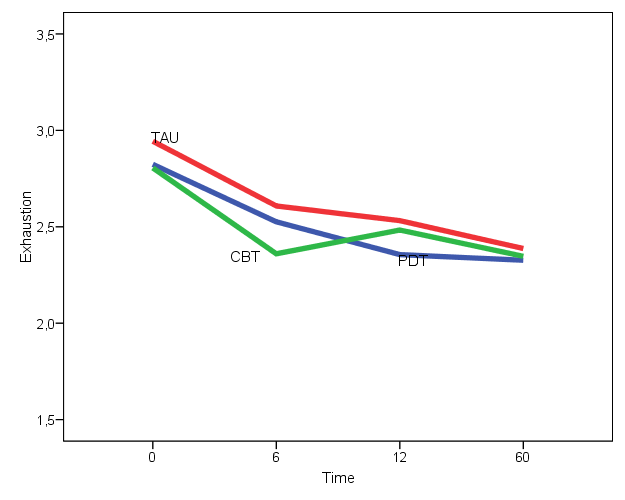 © Rolf Sandell, 2017
120 Burnout patients
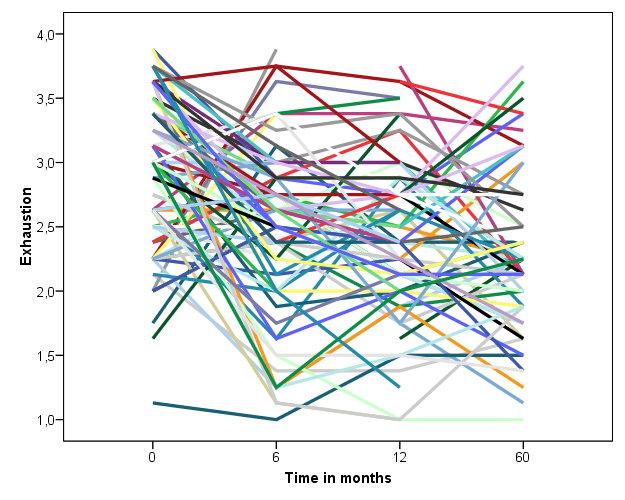 © Rolf Sandell, 2017
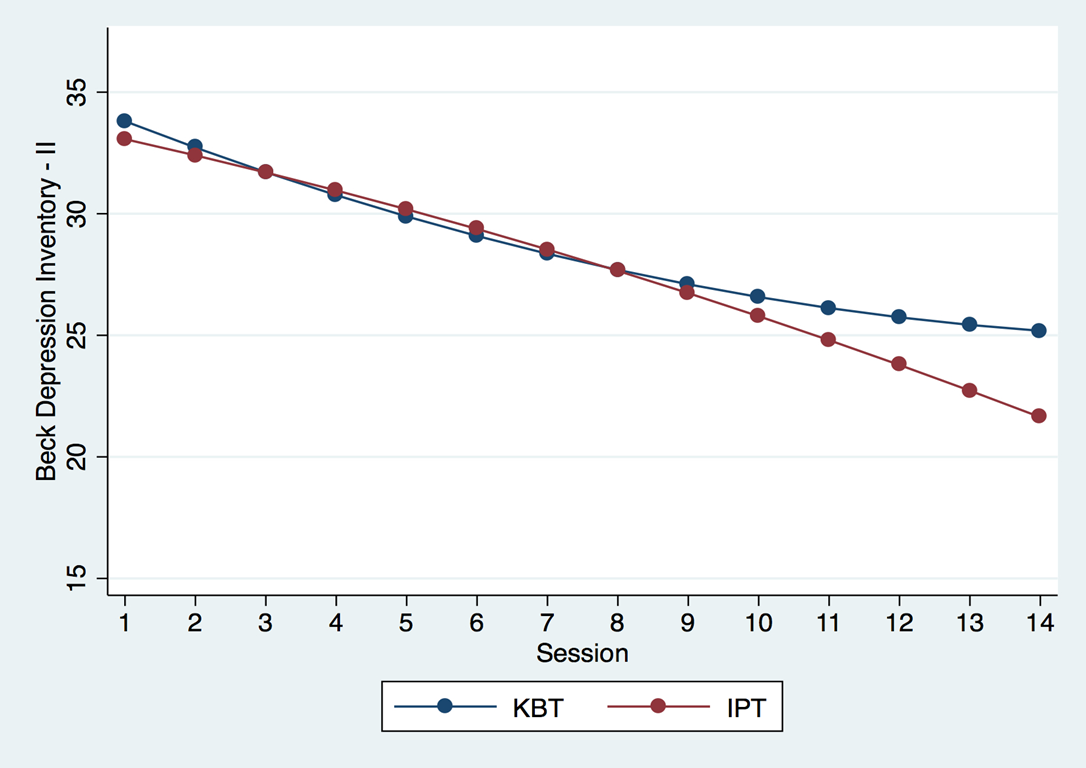 © Rolf Sandell, 2017
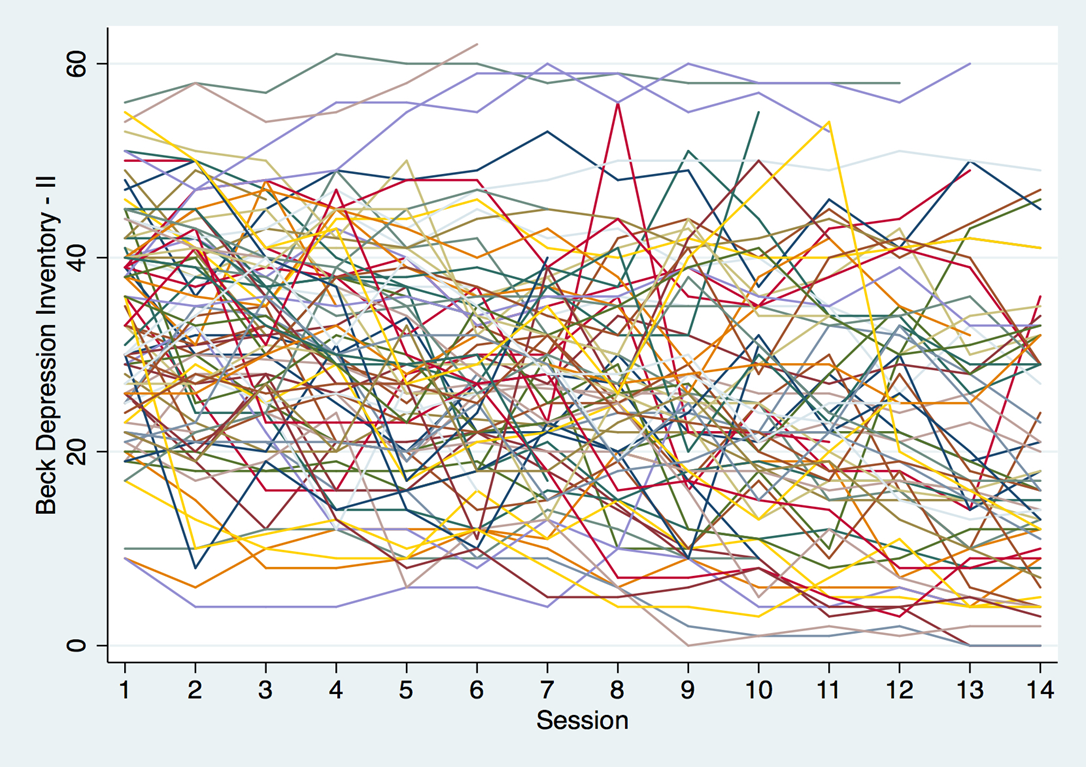 © Rolf Sandell, 2017
En nödvändig insikt:
Ca 10% börjar inte
Ca 20% avbryter
40-50% (av dem som är kvar) förbättras,
40-50% förändras inte
och 5-10% försämras (fast kanske ca 20%?)
(Kraus et al., 2011; Swift et al., 2017)
© Rolf Sandell, 2017
Och den variationen är inte slumpmässig!
© Rolf Sandell, 2017
Norcross & Lambert, 2006:
© Rolf Sandell, 2017
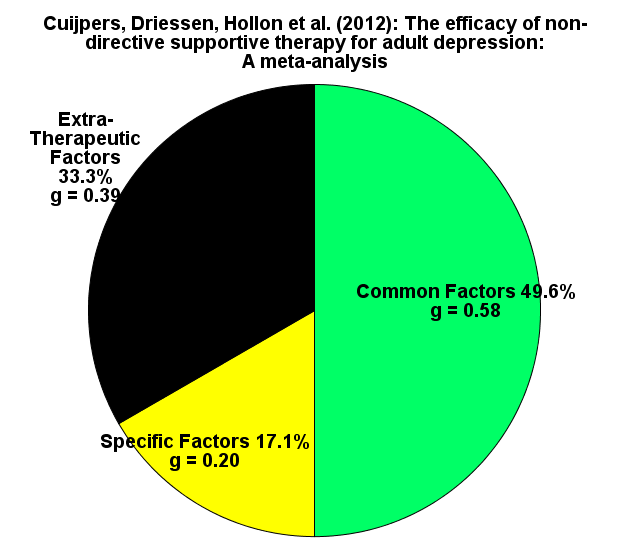 © Rolf Sandell, 2017
Patienten är en avgörande ”terapeutisk faktor”
Stödjande omgivning
OK sociala förhållanden
Funktionsnivå 
Mentala förutsättningar: ”jagstyrka”)(PD
Bra relationer (inre och yttre)
Säker anknytning (också till terapeuten)
Optimism/pessimism
Preferenser
Förväntningar
”Inre” motivation
Självreflektion
Lyckliga (eller olyckliga) tillfälligheter
© Rolf Sandell, 2017
De terapeutiska relationerna …
Behandlingsalliansen
Överföringen/
Den reella relationen
Den reparativa/kompensatoriska relationen
Den ”transpersonella” (biologiska?) relationen
© Rolf Sandell, 2017
… och terapeuten
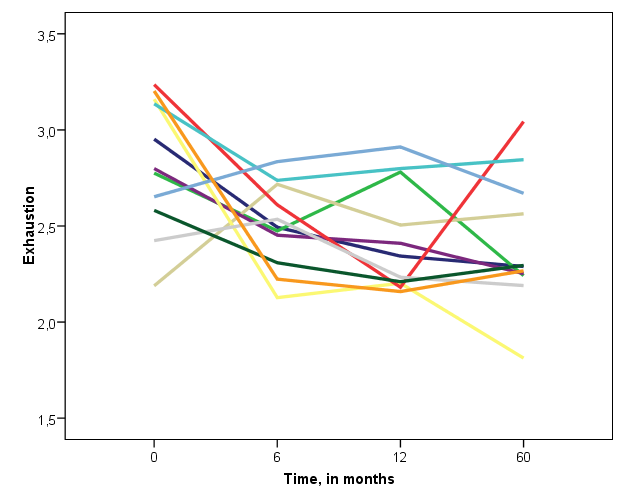 © Rolf Sandell, 2017
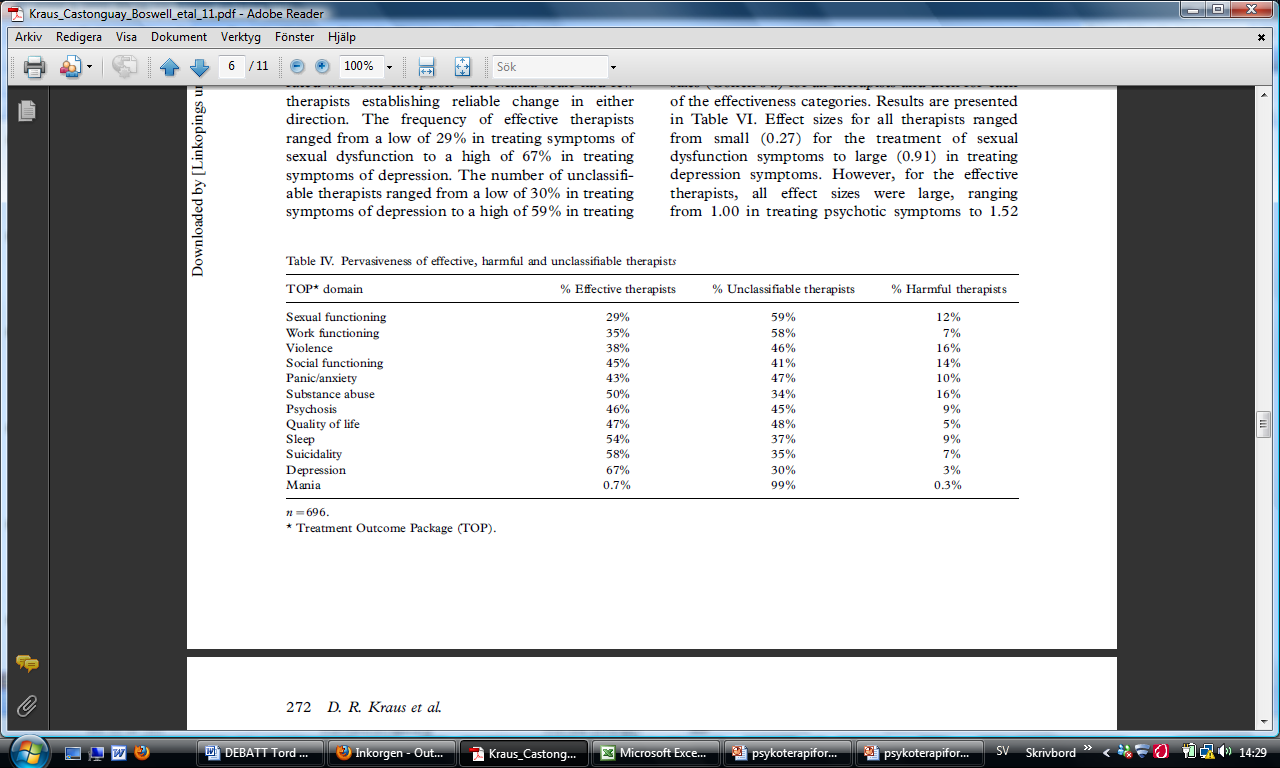 © Rolf Sandell, 2017
Mentalt välbefinnande och ”god anpassning”
”Empathy” (Rogers)
”Nonpossessive warmth” (Rogers)
”Congruence/genuineness” (Rogers)
”Unconditional regard” (Rogers)
Relationskompetens
Trygg anknytning 
Professionell erfarenhet
Ideal och attityder
Vårdorganisationens struktur, ”trygghet” och ledarskap
© Rolf Sandell, 2017
Men ”metoden”, då?
© Rolf Sandell, 2017
Stiles, Barkham, Clark-Mellor & Connell, 2008 (N = 5613)
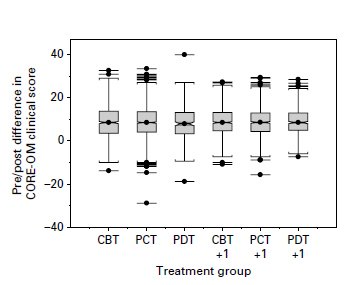 © Rolf Sandell, 2017
”In the past 4 decades about 500 randomized trials have examined the effects of psychological treatments of adult depression. In this article the results of a series of meta-analyses of these trials are summarised. Several types of psychotherapy have been examined, including cognitive behaviour therapy, behavioural activation therapy, interpersonal psychotherapy, problem-solving therapy, nondirective supportive therapy, and short-term psychodynamic psychotherapy. All therapies are effective and there are no significant differences between treatments.” (Cuijpers, 2017)
© Rolf Sandell, 2017
”14 studies totaling 1073 patients were included. PDT was found to be significantly more effective than control conditions (g = 0.64). PDT did not differ significantly from alternative treatments at post-treatment (g = 0.02), follow-up (FU) up to a year (g = -0.11), and FU past a year (g = -0.26). … Overall, PDT was shown to be as efficacious as other active treatments that have been studied for anxiety disorders” (Keefe, McCarthy, Dinger, Zilcha-Mano, & Barber, 2014)
© Rolf Sandell, 2017
Är olika terapiformerlika bra i genomsnitt –men på olika patienter?
© Rolf Sandell, 2017
Aptitude x treatment (x outcome)
Beutler: Systematic Treatment Selection
Dance & Neufeld: internal/external coping
Blatt: anaclitic v. introjective personality, perfectionism
Lazarus: förväntningar
Swift m fl: preferenser
Den kritiska frågan: Vilken psykoterapi för vilken patient (och med vilket slags effekt)?
© Rolf Sandell, 2017
”[A] sound argument for not limiting psychotherapeutic options to CBT or any other single treatment is that no approach will work for all individuals. Thus, it is essential that alternative approaches are available for those who fail to benefit from the initial treatment” (DeRubeis & Lorenzo-Luaces, 2017). 
Personalized /customized treatment
© Rolf Sandell, 2017
Systematic Treatment Selection(Beutler, Clarkin & Bongar, 2000)
Problem severity/functionality
Problem complexity
Subjective suffering/distress
Reactance/resistance potential
Internal/external coping style
www.systematictreatmentselection.com
© Rolf Sandell, 2017
Personalized Advantage Index [CBT)(ADM](DeRubeis et al., 2015)
Age 
Intelligence
Marital status
Employment status 
Life events
Personality disorder
Previous ADM
© Rolf Sandell, 2017